TLP 2
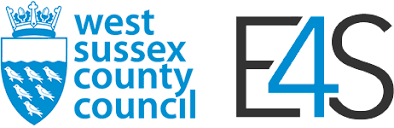 Training module
Teaching about changing bodies
Part of:RSE
Primary
September 2020
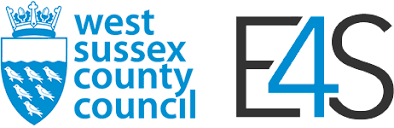 Teaching the new curriculum
2
Rate your confidence (before training)
How do you feel about teaching this topic?
Not confident at all
Very confident
3
Preparing pupils for puberty
From September 2020 schools must have regard to the new statutory guidance for teaching about the changing adolescent body as part of health education. The guidance explains how this teaching will benefit pupils.
STATUTORY GUIDANCE
Puberty including menstruation should be covered in Health Education and should, as far as possible, be addressed before onset. This should ensure male and female pupils are prepared for changes they and their peers will experience. (p31)
4
Closely related topics
Changing adolescent body is closely related to the science curriculum as well as topics such as:
Health and prevention
Physical health and fitness 
Healthy eating
Mental wellbeing
Intimate and sexual relationships, including sexual health (secondary)
Therefore you should: 
consider thematic links across key topics and the whole school when planning and delivering lessons
find ways to link knowledge and vocabulary across topics
5
Teaching groups
Avoid segregating by gender unless there is a clear rationale for doing so in order to meet the needs of pupils (e.g. giving girls a chance to ask questions about menstruation in a female-only environment). 
Ensure pupils have opportunities to ask teachers questions in small groups or individually if they have personal concerns about topics.
As a staff, do we have a shared understanding of what we feel is ‘age appropriate’? Does this align with guidance?
Primary schools are enabled and encouraged to cover LGBT (lesbian, gay, bisexual and transgender) content if they consider it age appropriate to do so ensuring this is not one-off teaching and that inclusive language is used.
STATUTORY GUIDANCE
Schools should consider what they can do to foster healthy and respectful peer-to-peer communication and behaviour between boys and girls, and provide an environment, which challenges perceived limits on pupils based on their gender or any other characteristic, including through these subjects and as part
of a whole-school approach. (p14)
6
What do we need to find out? What do we already know?
Faith backgrounds
All schools must: 
ensure faith/religious background of pupils are taken into account when planning teaching, so that topics are appropriately handled
comply with the Equality Act 2010, under which religion and belief are among the protected characteristics
STATUTORY GUIDANCEIn all schools, when teaching these subjects, the religious background of all pupils must be taken into account when planning teaching, so that the topics that are included in the core content in this guidance [the statutory guidance] are appropriately handled. (p12)
7
Introducing puberty
STATUTORY GUIDANCEKnow key facts about puberty and the changing adolescent body, particularly from age 9 through to age 11, including physical and emotional changes.
Teach that puberty is part of the human life cycle. It is the process of growing into an adult and becoming able to reproduce.
Explain that puberty usually starts between the ages of 8 and 14 and lasts for up to 4 years. Children will start puberty at different times. Girls usually start earlier than boys.
It is important to introduce all pupils to the idea of puberty before they are likely to start.
Teacher’s reference: Stages of puberty (NHS.UK).
What vocabulary will we be using? Is it consistent and can all pupils access and understand it?
Primary
8
Hormones that affect both sexes
STATUTORY GUIDANCEKnow key facts about puberty and the changing adolescent body, particularly from age 9 through to age 11, including physical and emotional changes.
Teach that hormones control the changes young people go through during puberty. 
Explain that some hormones (‘adrenal androgens’) cause the same changes to boys’ and girls’ bodies. These changes include:
growth of pubic and underarm hair 
changes to sweat, making body odour more likely
the skin to produce extra oil (sebum), which can cause spots or acne

In girls, some puberty hormones travel to the ovaries (oval-shaped organs either side of the uterus) and encourage them to:
grow and release eggs
release ‘oestrogen’, which causes changes to the girl’s body and prepares her for pregnancy
In boys, some puberty hormones travel to the testes and encourage them to: 
start producing sperm
release ‘testosterone’, which causes changes to the boy’s body
Primary
9
Changes to a girl’s body in puberty
STATUTORY GUIDANCEKnow key facts about puberty and the changing adolescent body, particularly from age 9 through to age 11, including physical and emotional changes.
Teach that girls will usually experience:
breast growth
growth of their genitalia
white vaginal discharge
a growth spurt
a gradual deepening of their voice
weight gain as their body changes shape 
their hips getting wider and their waist narrower
menstruation (they will start their period)
Primary
10
The menstrual cycle
STATUTORY GUIDANCEKnow about menstrual wellbeing including the key facts about the menstrual cycle.
Explain to pupils of both sexes that the menstrual cycle is the process through which the body:
thickens the lining of the uterus for pregnancy 
releases an egg (which is needed for pregnancy)
If there is no pregnancy, the body releases the lining through the vagina/cervix. This is called menstruation (or ‘a period’).
The average menstrual cycle is 25 to 32 days. 
An average period lasts 3 to 8 days (usually about 5 days).
Primary
11
Menstruation (1)
STATUTORY GUIDANCEKnow about menstrual wellbeing including the key facts about the menstrual cycle.
Teach that menstrual blood looks different to blood from a cut. Its colour can vary (red, pink, brown or black) and it may contain lumps. 
Explain that menstruation may: 
last a different number of days
have different lengths between them
feel and look different over time as one gets older
Teach that after a few months periods should become regular every month (but ‘regular’ varies from person to person).
Primary
12
Menstruation (2)
STATUTORY GUIDANCEKnow about menstrual wellbeing including the key facts about the menstrual cycle.
Explain that girls may experience spotting (light bleeding from the vagina). This can be a sign menstruation is about to start.
Girls may also get tender breasts before menstruation. At any point in the menstrual cycle, they may also experience:
mood swings or feeling emotional
stomach cramps or bloating
increased appetite 
spots
vaginal discharge
Primary
13
Menstrual products (1)
STATUTORY GUIDANCEKnow about menstrual wellbeing including the key facts about the menstrual cycle.
Primary
14
Menstrual products
STATUTORY GUIDANCEKnow about menstrual wellbeing including the key facts about the menstrual cycle.
Teach that menstrual products are designed to absorb or collect menstrual blood.
Explain that menstrual ‘flow’ may vary, and most girls/women will need to change their menstrual products every 3 to 4 hours. 
Explain that there are different products available for different volumes of flow, and that it is important to follow instructions on products.

Introduce different kinds of menstrual products, including:
pads which you stick on your underwear - only need to be changed as often as instructions recommend
tampons (applicator/non-applicator) - used internally
menstrual cups - used internally and can be reused
washable period underwear - reusable
All schools in England can now access free menstrual products.
You can read about the Periods Product Scheme on GOV.UK.
Where can pupils go in school to access menstrual products in a discrete and sensitive way? How do we communicate this to them?
Is the school accessing this?
Primary
15
Menstrual wellbeing
STATUTORY GUIDANCEKnow about menstrual wellbeing including the key facts about the menstrual cycle.
Explain that period pain is normal. Light exercise can help, and girls should be able to carry on with day-to-day activities.
Ensure that girls know they can speak to a parent, school nurse, teacher or GP if they:
have pain that interferes with regular activities
are worried their period is too heavy
are having periods that last longer than 7 days
have questions about menstruation (e.g. questions about the look of their menstrual blood)
You can read more about starting periods on NHS.UK.
Primary
16
Changes to a boy’s body in puberty
STATUTORY GUIDANCEKnow key facts about puberty and the changing adolescent body, particularly from age 9 through to age 11, including physical and emotional changes.
Teach that boys will usually experience:
enlargement of their larynx (Adam’s apple)
their voice breaking
muscle growth 
genitalia become bigger (testicle growth followed by penis growth)
a growth spurt
Primary
17
Understanding the penis
STATUTORY GUIDANCEKnow key facts about puberty and the changing adolescent body, particularly from age 9 through to age 11, including physical and emotional changes.
Teach that everyone’s genitalia are different (e.g. penises and testicles are different sizes).
It is normal for testicles to hang at different heights, but they should hang outside of the body. Boys should speak to a doctor if their testicles are permanently inside their body, as this may require treatment.
Some people are also circumcised (foreskin removed).
Explain that males:
have testicles which produce sperm from puberty
can produce sperm throughout their life
Primary
18
Erections
STATUTORY GUIDANCEKnow key facts about puberty and the changing adolescent body, particularly from age 9 through to age 11, including physical and emotional changes.
Teach that an erection happens when vessels in the penis fill with blood.
Erections are natural and can happen: 
when someone is sexually aroused 
when the bladder is full (sometimes)
when someone is sleeping (potentially several times a night)
at other times, and sometimes without us knowing why
Primary
19
Ejaculation
STATUTORY GUIDANCEKnow key facts about puberty and the changing adolescent body, particularly from age 9 through to age 11, including physical and emotional changes.
Teach that ejaculation happens when the penis is stimulated and when someone has an orgasm and sperm is released from the head of the penis. 
This can take different lengths of time. The amount and strength of the ejaculation varies.
Explain about ‘wet dreams’, where boys/men may have erections during their sleep and wake up having ejaculated. Teach that people should not be embarrassed about having wet dreams.
Primary
20
Emotions and behaviour
STATUTORY GUIDANCEKnow key facts about puberty and the changing adolescent body, particularly from age 9 through to age 11, including physical and emotional changes.
Explain that, during puberty, emotions can feel exaggerated or out of
control - and this can impact on behaviour (e.g. making arguments more likely). 
Teach that emotional changes can be due to fluctuating sex hormones and increased levels of cortisol (the ‘stress hormone’).  
Teach ways to manage challenging emotions, such as:
getting regular exercise 
getting enough sleep (at least 9 hours)
talking to someone trusted
waiting for a mood to settle before responding or making an important decision
Primary
21
Healthy eating during puberty
STATUTORY GUIDANCEKnow key facts about puberty and the changing adolescent body, particularly from age 9 through to age 11, including physical and emotional changes.
Explain that changes to the body can also affect what we feel like eating. This is linked to brain development, but it can also be linked to where a person is in their menstrual cycle.
Teach pupils that it is important that we all have a healthy diet that is rich in iron, calcium and vitamin D to support our bodies.
Encourage pupils to link this to what they already know about healthy eating from science
Primary
22
Changes in sleep cycles
STATUTORY GUIDANCEKnow key facts about puberty and the changing adolescent body, particularly from age 9 through to age 11, including physical and emotional changes.
Sleep is triggered by the hormone melatonin. During puberty, melatonin is released up to 2 hours later than it was before. This can affect sleep cycles (e.g. making it harder to get up in the morning).  
Encourage pupils to develop a health sleep routine, for example by: 
switching off digital devices 2 hours before sleep
switching off phones when in bed
going to bed early to get at least 9 hours’ sleep
having a regular routine for going to bed and getting up in the morning
Share the resource with year 6 teachers
https://campaignresources.phe.gov.uk/schools/resources/sleep-year6-lesson-plan-pack
Primary
23
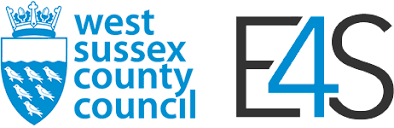 Examples of good practice
24
Good practice
Good practice
Ensure the content is taught at the right time so that pupils are not lacking the knowledge they need to understand their personal development, as well as that of peers and others.

Ensure LGBT-relevant knowledge and examples are included throughout teaching (not a one-off session) and use inclusive language, considering how individual pupils may relate to particular topics.

In this module ‘girls’ refers to those whose natal sex is female. Similarly, ‘boys’ refers to those whose natal sex is male. However, teachers should be aware of the individual needs of all pupils and use inclusive language where possible. Avoid segregating by gender unless there is a clear rationale for doing so in order to meet the needs of pupils. 
Ensure pupils have opportunities to ask teachers questions in small groups or even individually if they have concerns about topics that relate directly to them - e.g. menstruation. 
Use medically correct language to accurately describe human anatomy, including genitalia (e.g. vulva, vagina, penis, testicles, foreskin).
Address stigma and embarrassment associated with puberty by taking opportunities to talk about different aspects of puberty often and in different contexts within school. Give pupils opportunities to handle relevant objects (e.g. period products, deodorant) and to ask questions about them.
Avoid using brand names and be aware that some cultures may not agree with certain menstrual products. You may want to avoid referring to menstrual products as ‘sanitary’ or ‘hygiene’ products as it could give the impression that periods are dirty.
25
Share further information
Make sure pupils know the key people they can speak to at school, and that if they want to they can speak to any teacher if they have concerns or need help. 
You could also make information about support organisations available in the classroom and school spaces, e.g. referencing: 
GP and other health professionals 
NHS website 
Childline - where children can get in touch on 0800 1111 
In an emergency or crisis pupils should also know they can contact the Samaritans or call 999.
Good practice
26
Dealing with difficult questions (1)
What would you say?
What wouldn’t you say?
What difficult questions could you be asked?
Which questions would you find difficult to answer?
share concerns about questions they could be asked by pupils
strategise ways to respond to such questions
Follow up
27
How do we deal with embarrassment and the giggles?
Dealing with difficult questions (2)
Pupils may well ask questions because they: 
want information
are seeking permission - “Is it OK if I …?”
are trying to shock or get attention 
have related personal beliefs
Remember:
don’t feel pressured or that you have to answer straight away
don’t disclose personal information - use third-person examples, say ‘some people...’
seek advice if you need it
Can we consider some consistent phrases to help us?
28
How will I teach this?
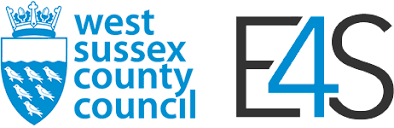 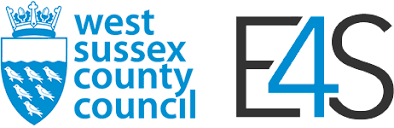 29
Rate your confidence (after training)
How do you feel now? What support/information could help?
Not confident at all
Very confident
Any questions?
Next steps?
30